Servant Leadership in the Periodical Literature of Librarianship								Presented by: Darlene Ann Parrish, Ph.D., Florida Atlantic University Libraries & 
								 										Simone Clunie, M.S.I., Binghamton University Libraries
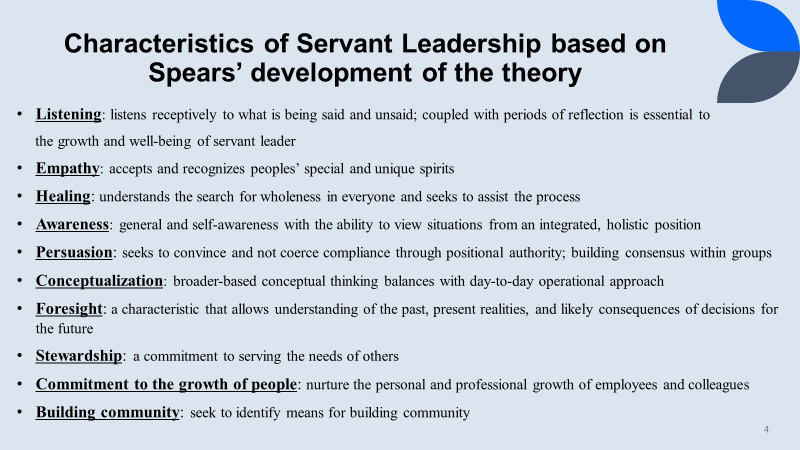 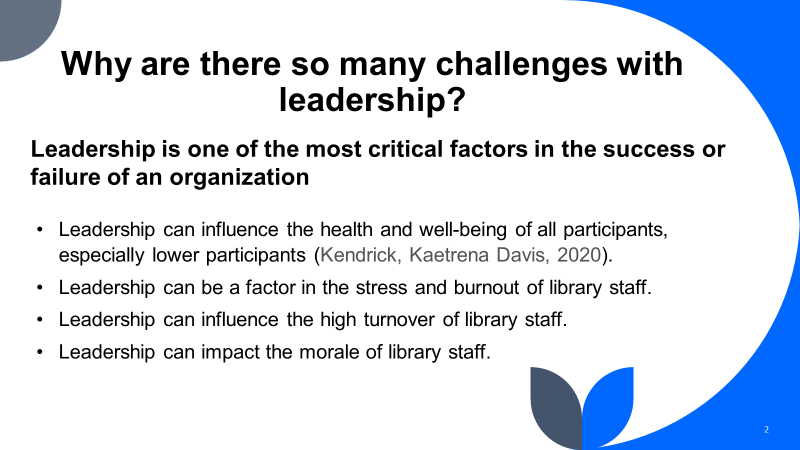 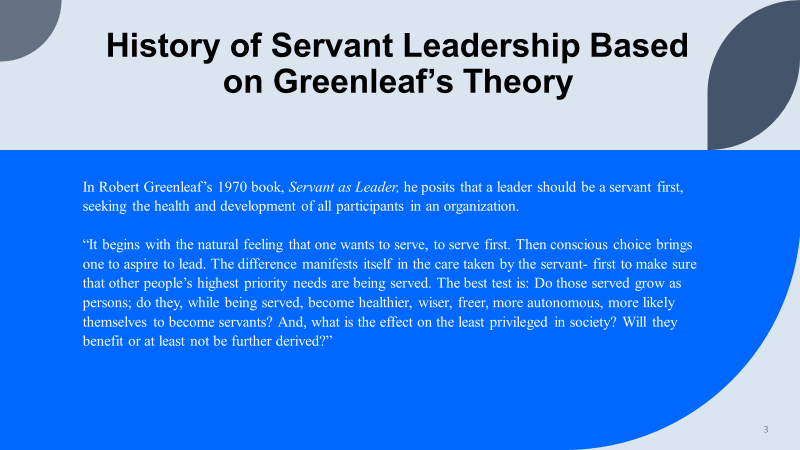 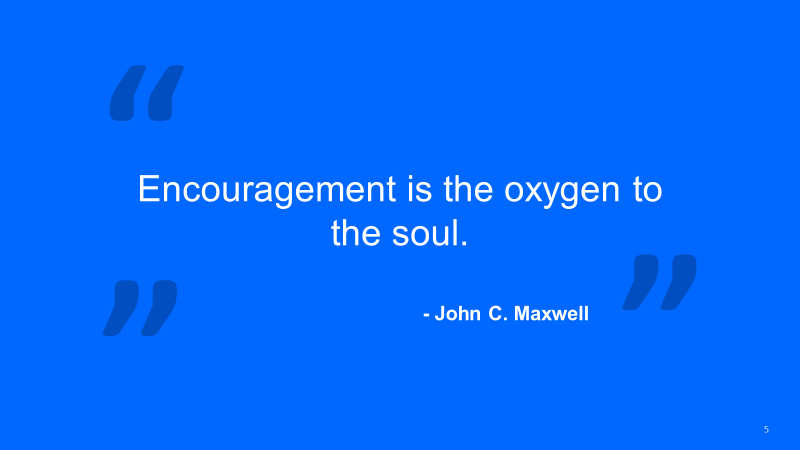 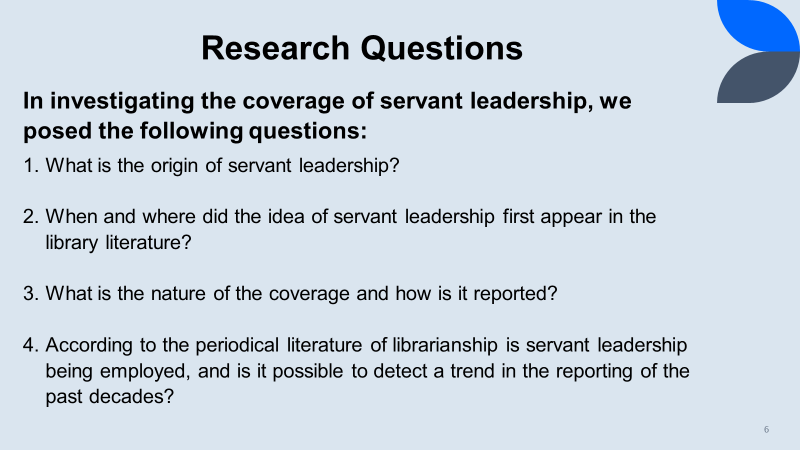 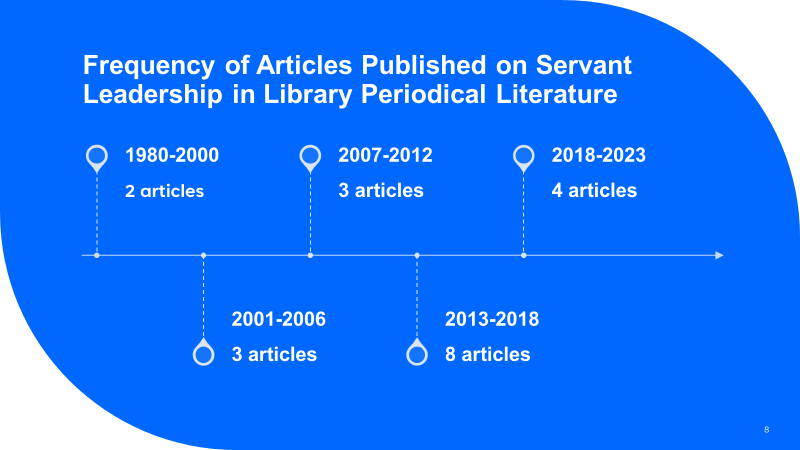 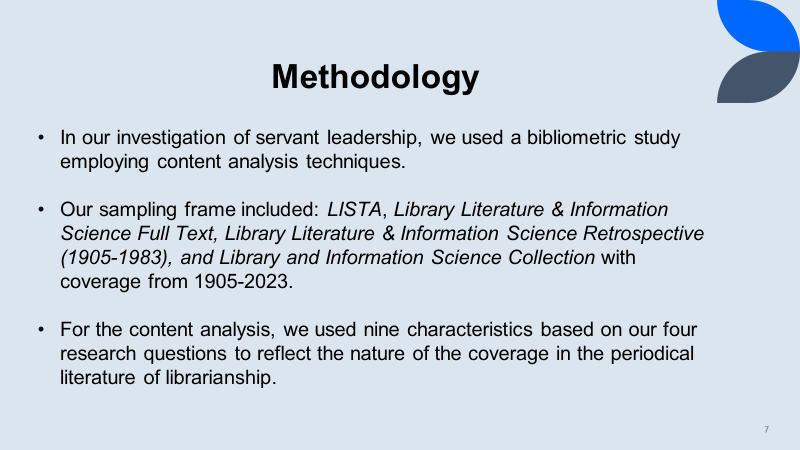 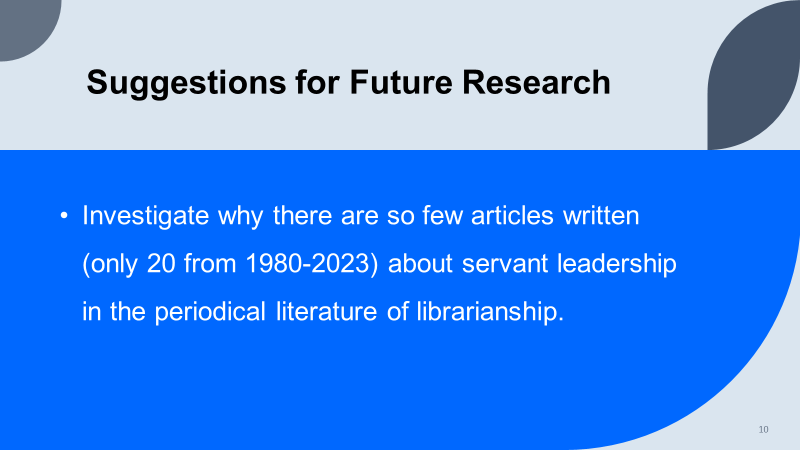 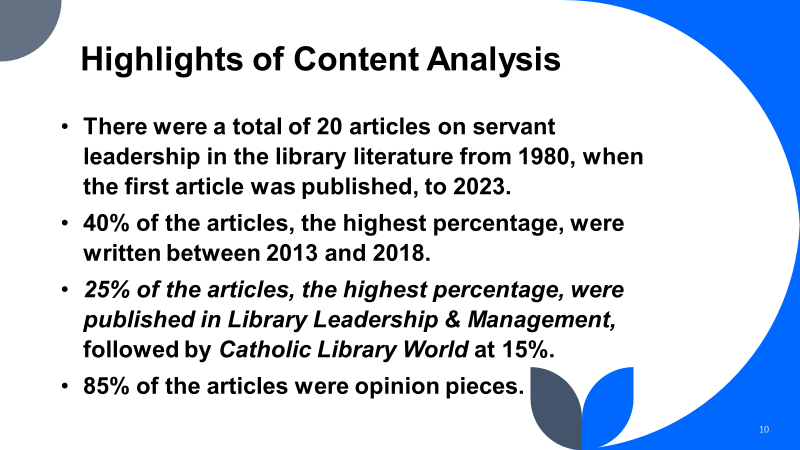 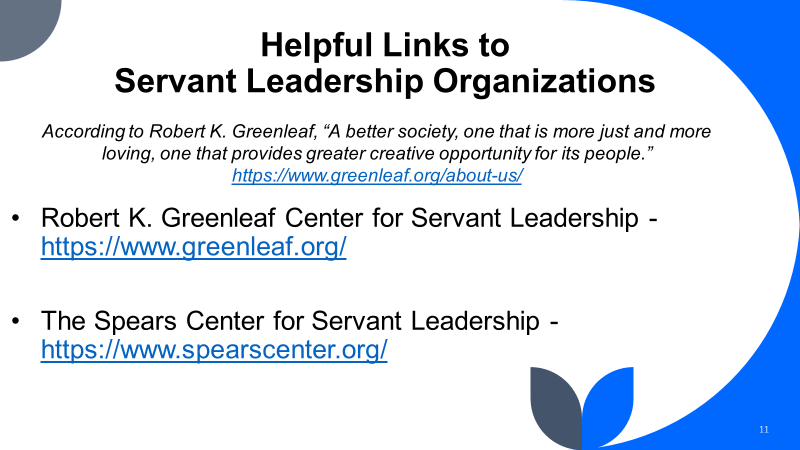 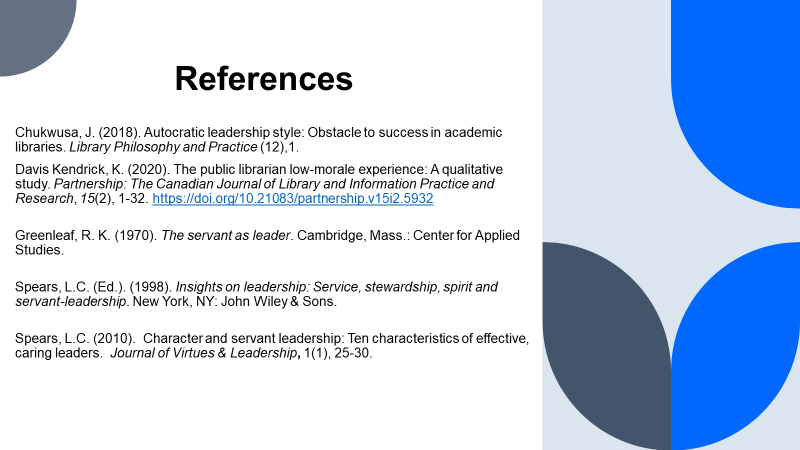 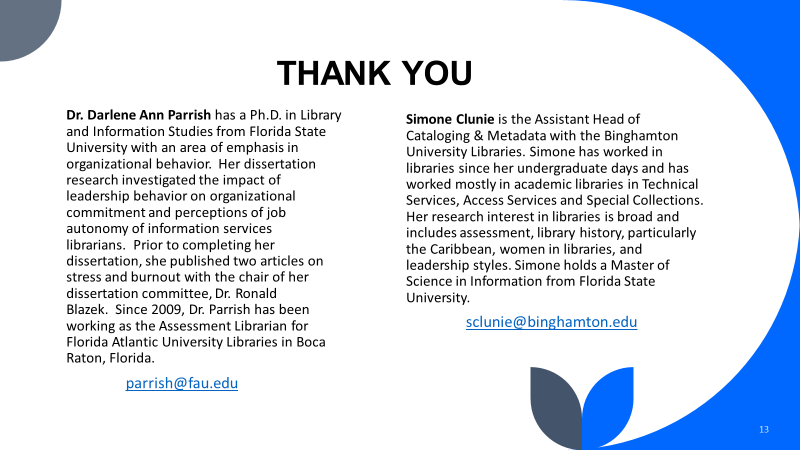